Свойства и применение кислорода. Круговорот кислорода в природе
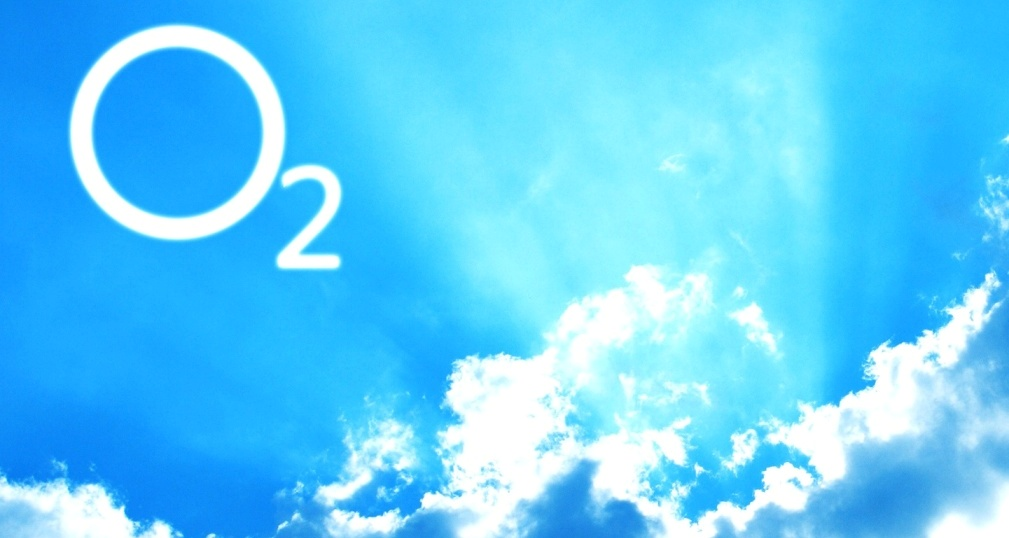 Цель урока: изучить физические и химические свойства кислорода, дать общее понятие об оксидах, реакциях горения; рассмотреть практическую значимость и применение; доказать, что кислород - один из важнейших элементов на Земле.
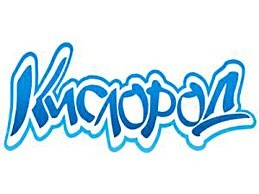 1. Химический знак кислорода? 
2. Относительная атомная масса кислорода? 
3. Химическая формула кислорода? 
4. Относительная молекулярная масса кислорода? 
5. В соединениях кислород обычно какой валентности? 
6. Расскажите о нахождении кислорода в природе. 
7. Перечислите способы получения кислорода в лаборатории. 
8. Перечислите способы получения кислорода в промышленности.
9. Установите соответствие между способом получения кислорода      и уравнением химической реакцией.
10. Что называют катализаторами? Где эти вещества применяются?
«А ну-ка, химики»
9. Установите соответствие между способом получения кислорода и уравнением химической реакцией.
На  какой  диаграмме  распределение  массовых  долей  элементов  отвечает количественному составу (NH4)3PO4?
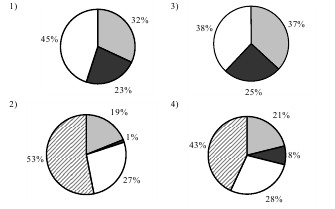 Физические свойства кислорода

Кислород - бесцветный газ, без вкуса и запаха, относительно малорастворим в воде (в 100 объемах воды при температуре 20ºС растворяется  3,1 объема кислорода). 
Кислород немного тяжелее воздуха: 1л кислорода при нормальных условиях весит 1,43 г, а 1л воздуха — 1,29г. (Нормальные условия  - сокращенно: н.у. - температура 0ºС и давление 760 мм.рт.ст., или 1 атм. ≈ 0,1 МПа). 
При давлении 760 мм.рт.ст. и температуре -183ºС кислород сжижается, а при снижении температуры до -218,8ºС затвердевает.
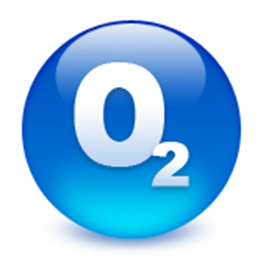 Если опустить в сосуд с кислородом O2 тлеющий уголек, то он раскаляется добела и сгорает, образуя оксид углерода(IV) СO2. 
C + O2 = CO2
 Чтобы определить, какое образовалось вещество, в сосуд наливают известковую воду — раствор гидроксида кальция Са(ОН)2. Она мутнеет, так как при этом образуется нерастворимый карбонат кальция СаСO3:
  
CO2 + Ca(OH)2 = CaCO3↓ + H2O
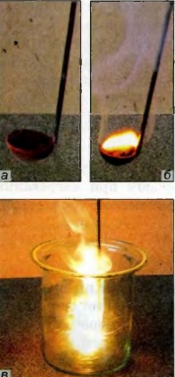 Горение угля в кислороде
Сера горит в кислороде ярким синим пламенем с образованием газа с резким запахом — оксида серы(IV):
S + O2 = SO2
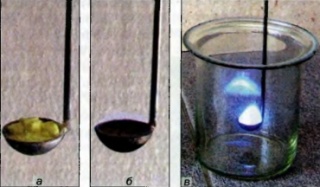 Горение серы в кислороде
Фосфор Р сгорает в O2 ярким пламенем с образованием белого дыма, состоящего из твердых частиц оксида фосфора(V). 
 4P + 5O2 = 2P2O5
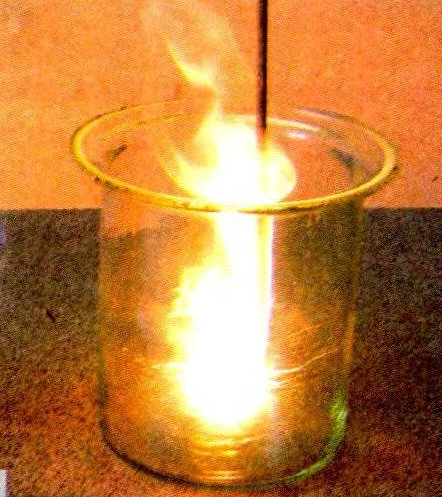 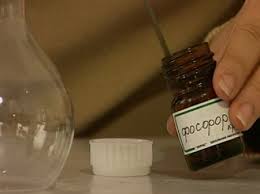 Горение фосфора в кислороде
Горение железа в кислороде


	В кислороде горят и такие вещества, которые обычно считают негорючими, например железо. Если к тонкой стальной проволоке прикрепить спичку, зажечь ее и опустить в сосуд с кислородом, то от спички загорится и железо. Горение железа происходит с треском и разбрасыванием ярких раскаленных искр — расплавленных капель железной окалины Fe3O4. В этом соединении два атома железа трехвалентны и один двухвалентен. Поэтому реакцию горения железа в кислороде можно выразить следующим уравнением: 

3Fe + 2O2 = FeO * Fe2O3  или Fe3O4
Взаимодействие вещества с кислородом относится к реакциям окисления.
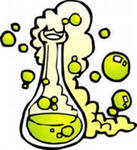 Горение — это химическая реакция, при которой происходит окисление веществ с выделением теплоты и света.
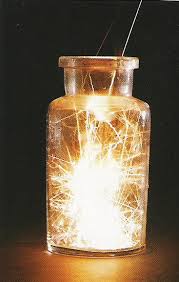 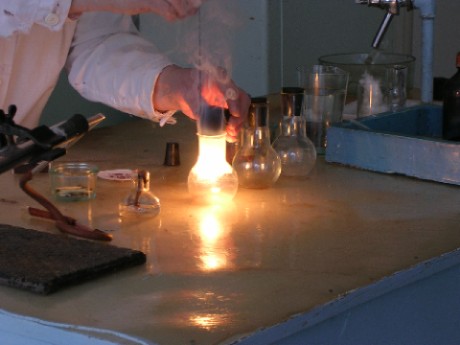 Оксиды — это сложные вещества, которые состоят из двух элементов, одним из которых является кислород.
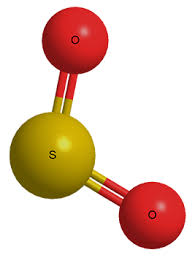 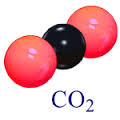 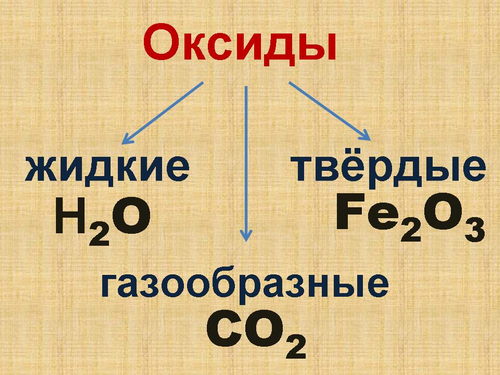 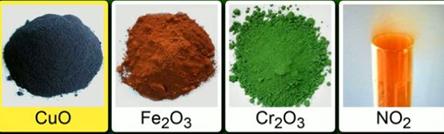 Известны химические элементы, которые непосредственно с кислородом не соединяются. К ним относятся золото Au и некоторые другие. Оксиды этих элементов получают косвенным путем.
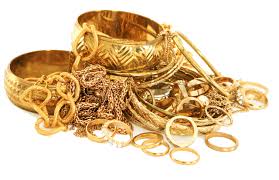 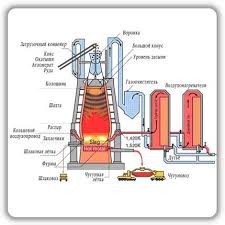 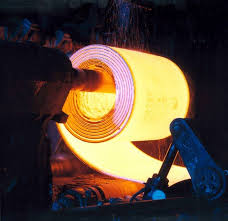 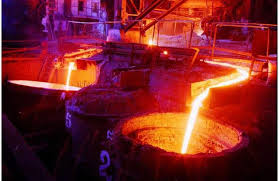 Применение кислорода
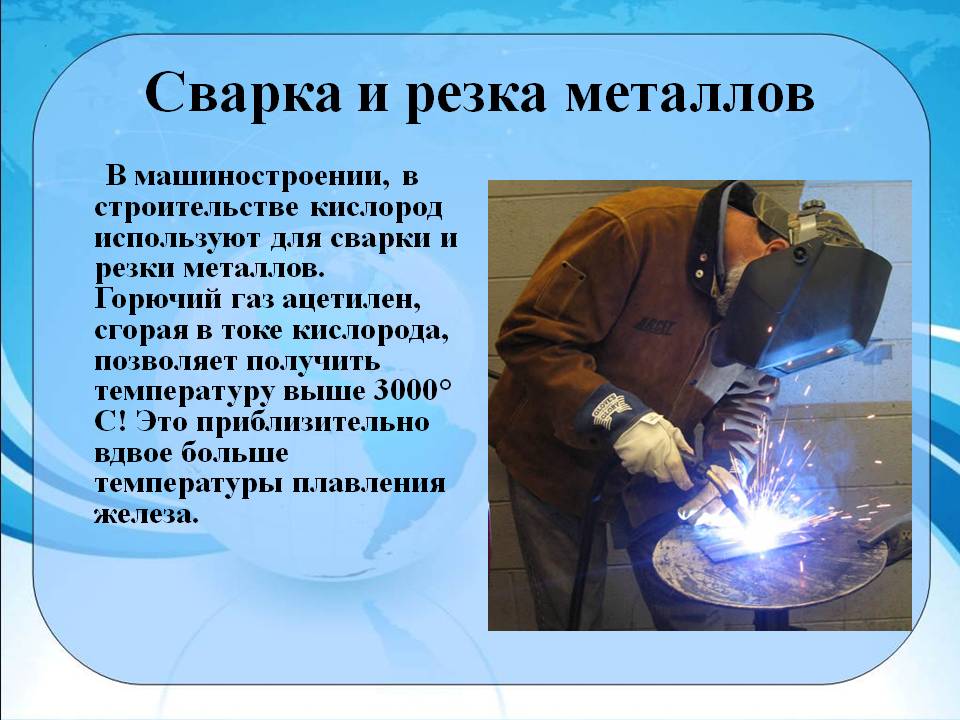 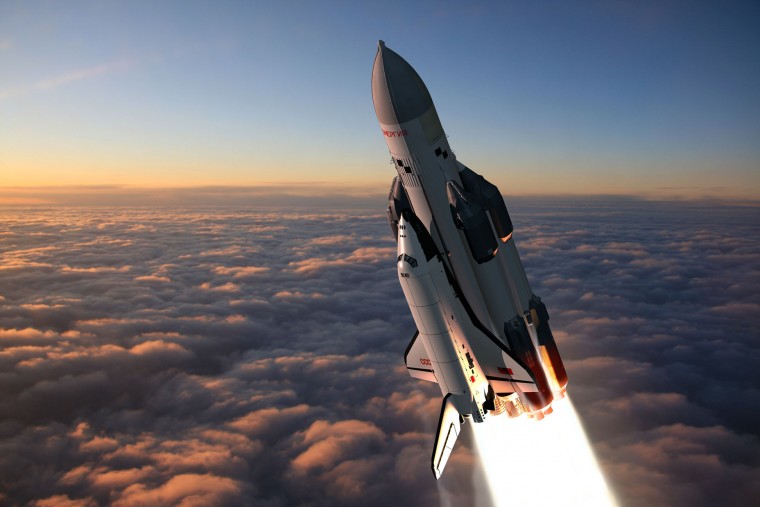 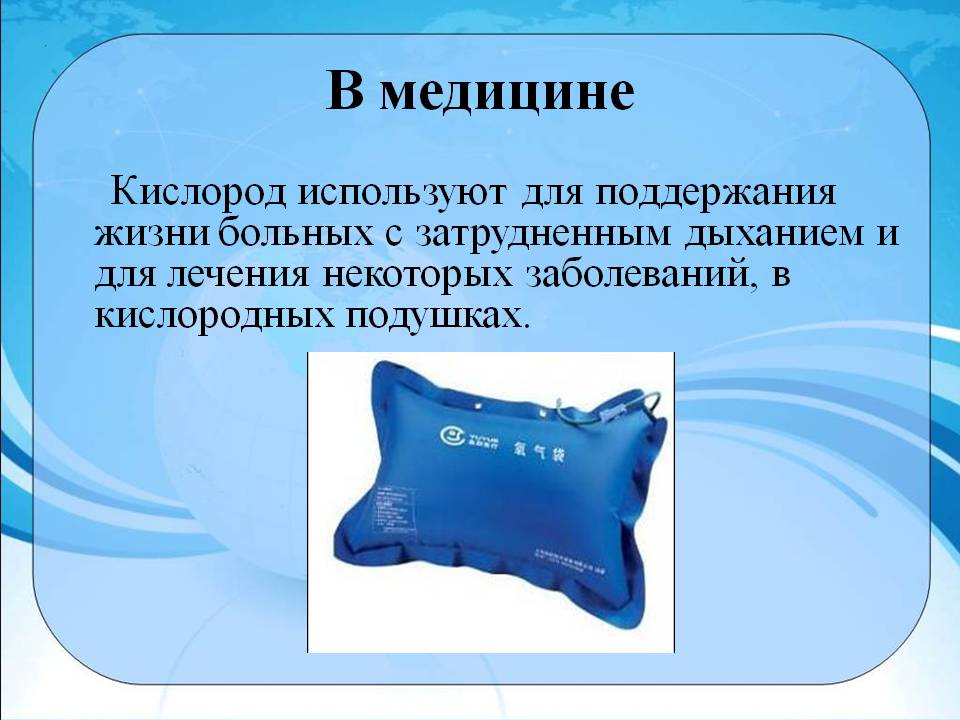 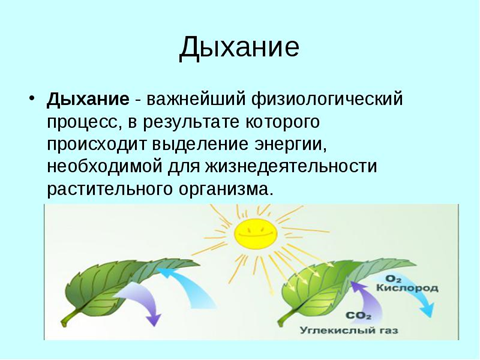 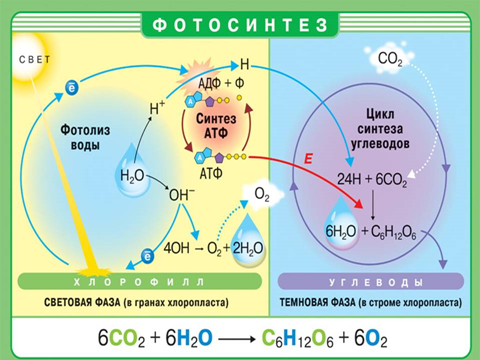 Задание №1. «Правда или ложь? 
Если знаешь - разберешь»
  
Для кислорода верны следующие утверждения:

а) Кислород – бесцветный газ, без вкуса и запаха.
б) Кислород немного легче воздуха.
в) В кислороде горят и такие вещества, которые обычно считают негорючими, например железо.
г) Известны химические элементы, которые непосредственно с кислородом соединяются. К ним относятся золото Au и некоторые другие.
д) Применение кислорода основано на его физических свойствах. 
е) Непрерывный круговорот кислорода непосредственно связан с таким процессом, как фотосинтез.
Задание №2. «Скорая помощь»
Вставьте пропущенные вещества в уравнениях реакций:

 а) … + Ca(OH)2 = CaCO3↓ + H2O
 б) S + … = SO2
 в) 3... + 2O2 = FeO*Fe2O3  или Fe3O4
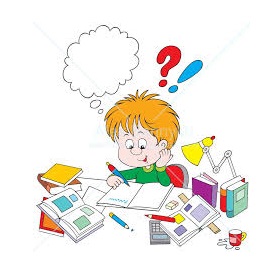 Задание №3. «Мозговой штурм» 
 Расставьте коэффициенты в уравнениях реакций.

 а) CO2 + H2O = C6H12O6 + O2
 б) P + O2 = P2O5
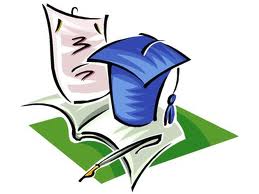 Задание №4. «Ассоциации»
 С каким применением кислорода ассоциируется данное изображение?
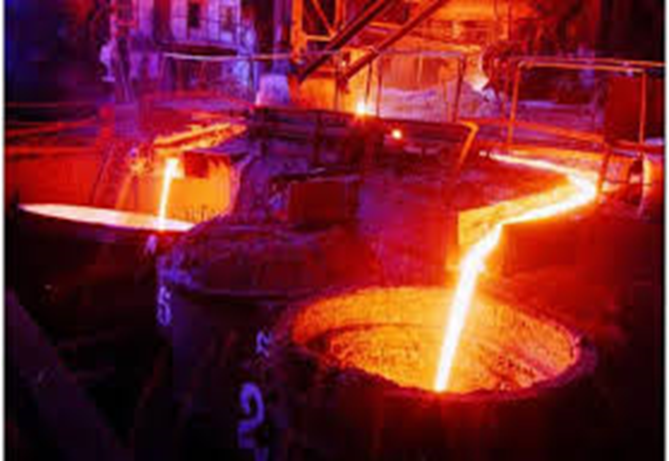 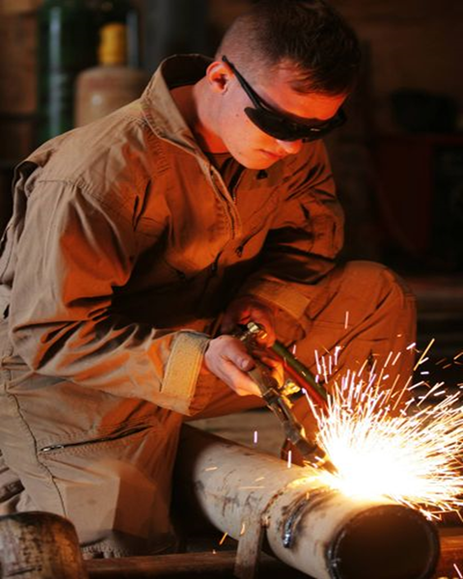 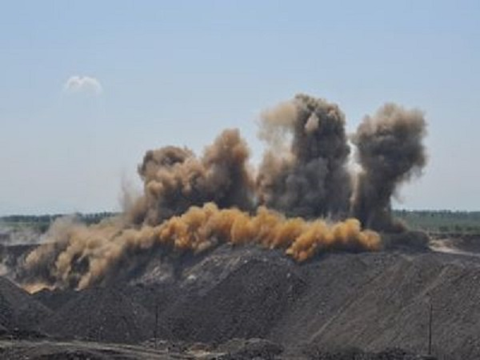 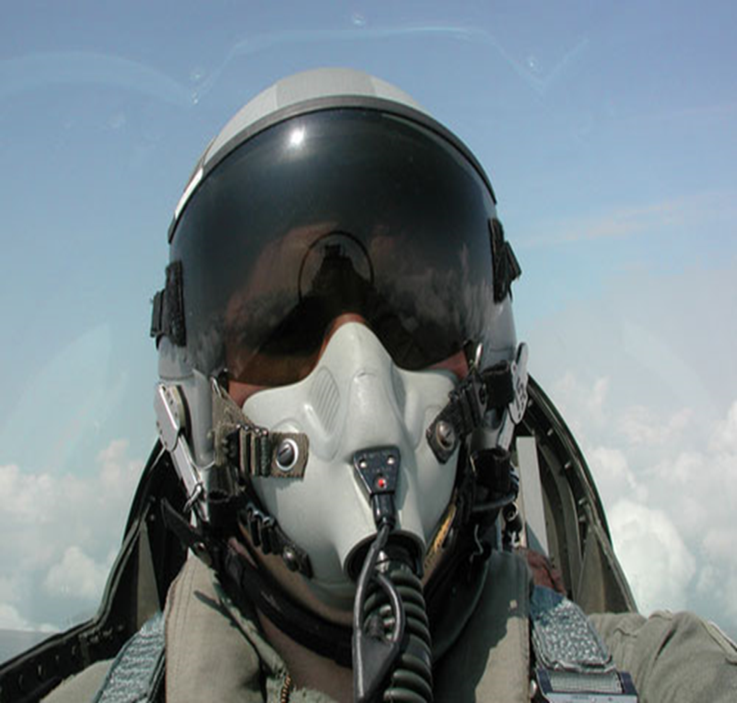 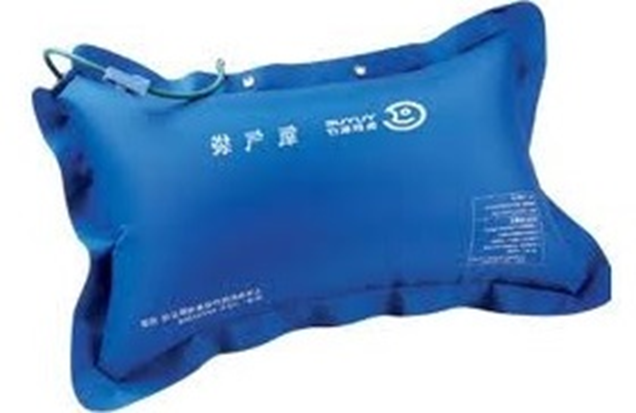 С каким применением кислорода ассоциируется данное изображение?
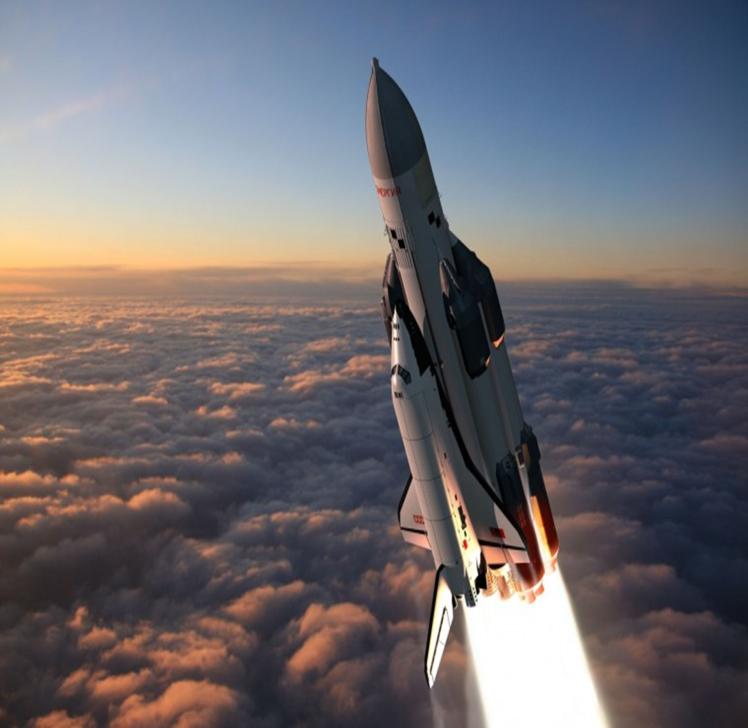 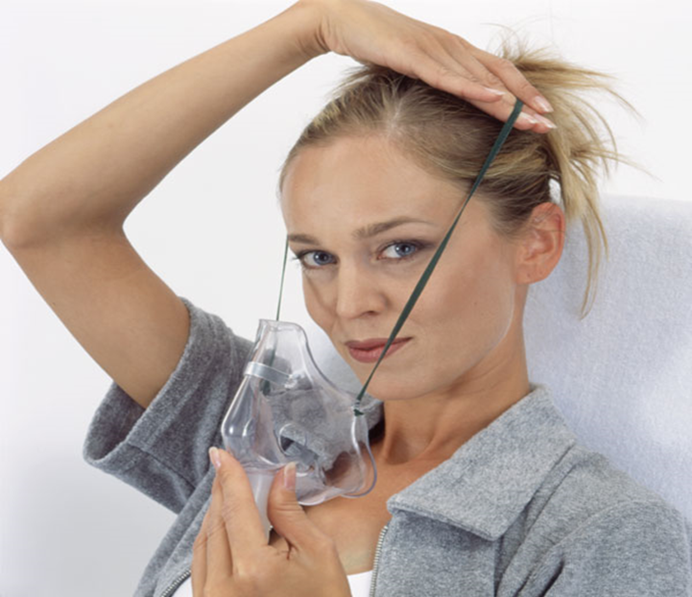 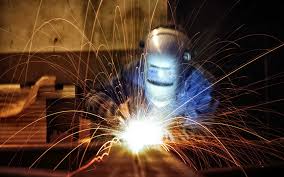 §20,21; №6-9  (с.60). Решите задачи 1-2 (с.60).

Творческое задание: подготовить сообщение №10 с. 60 «Что делается в вашей местности для поддержания определенного содержания кислорода в воздухе? В чем может заключаться ваше участие в этой деятельности?»
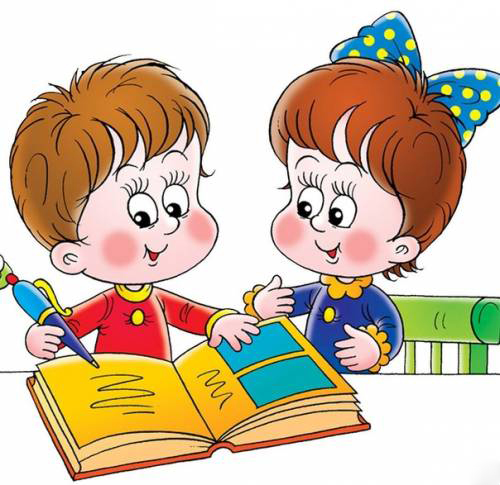 Домашнее задание
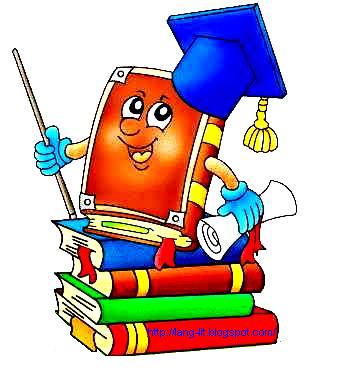 Сегодня я узнал... 
было трудно…
я понял, что…
я научился…
я смог…
было интересно узнать, что…
меня удивило…
мне захотелось…
Рефлексия
В чём горят дрова и газ,		
Фосфор, водород, алмаз?		
Дышит чем любой из нас		
Каждый миг и каждый час?	
Без чего мертва природа?		
Правильно, без….
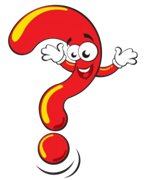 Спасибо за урок! До свидания!
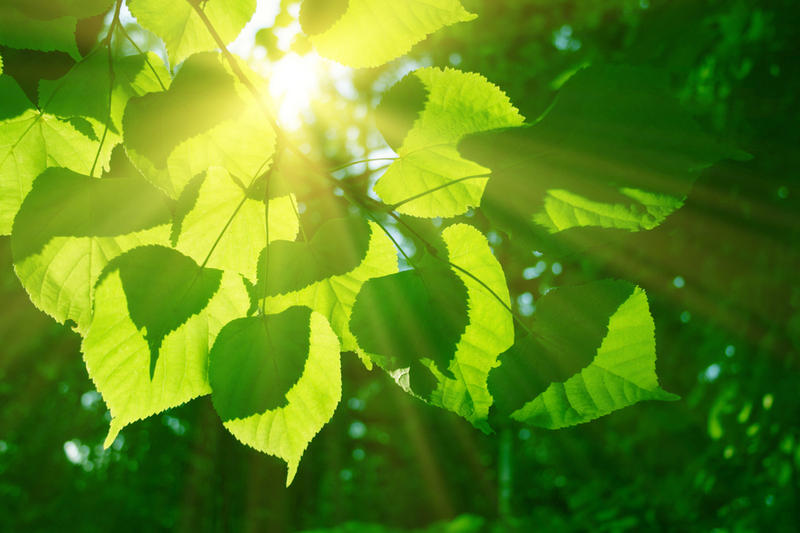